新住民法令宣導與家庭教育講座活動訊息列表
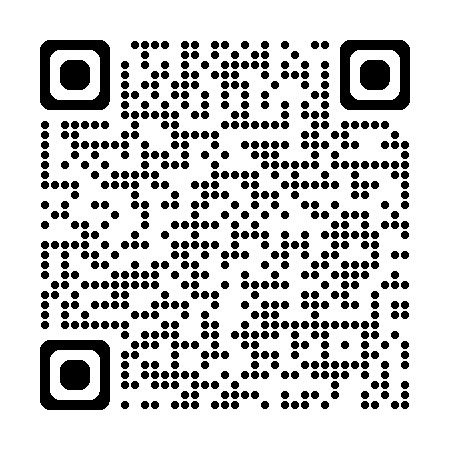 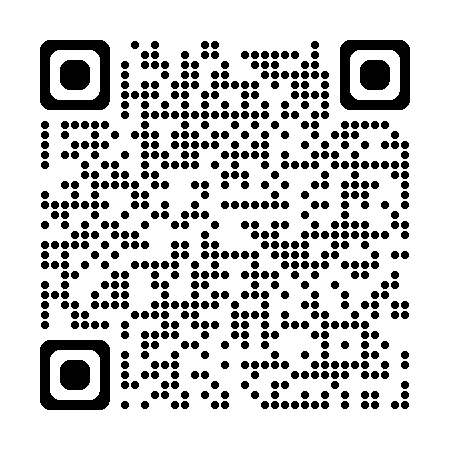 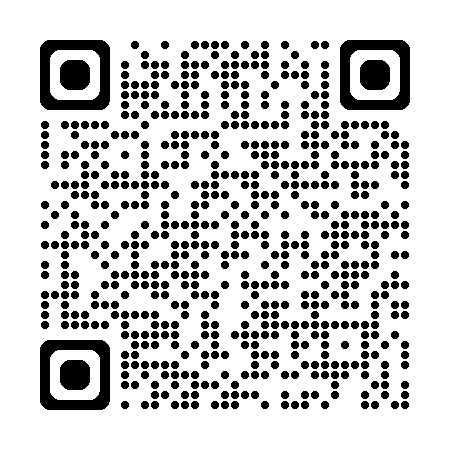 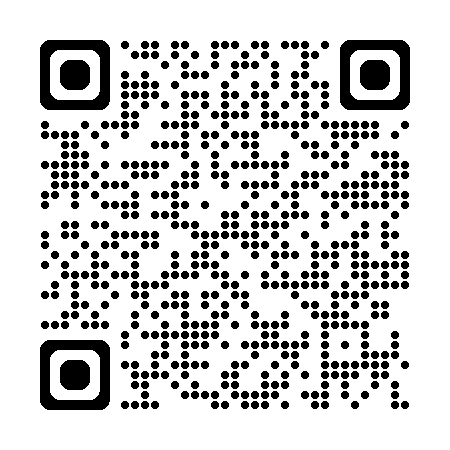 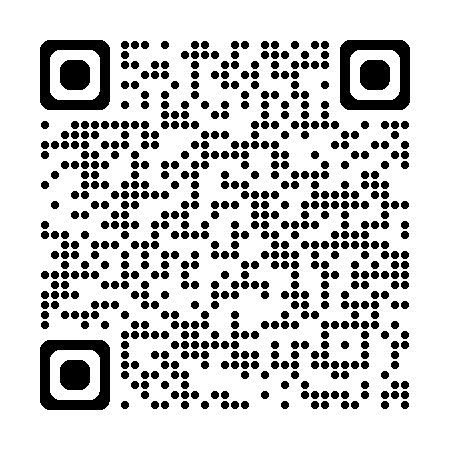 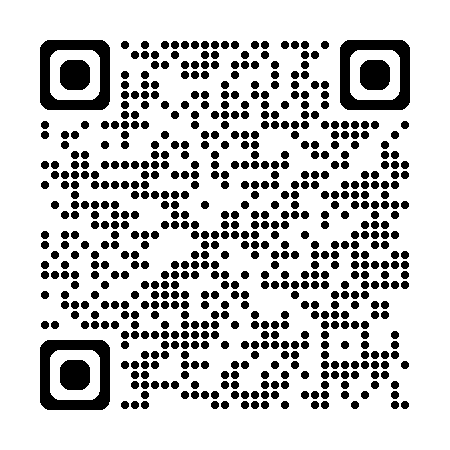 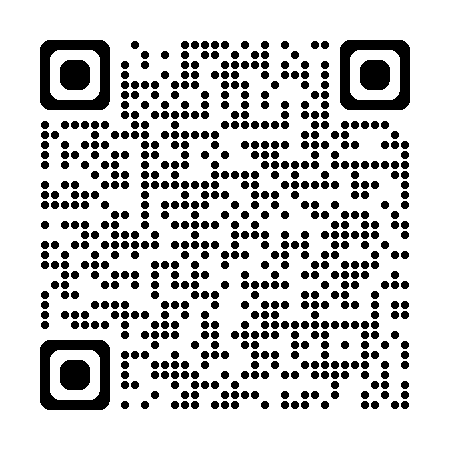 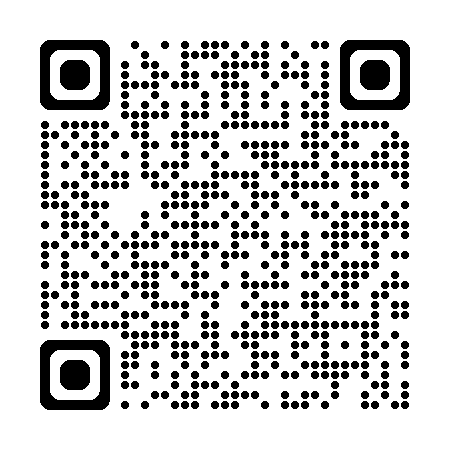